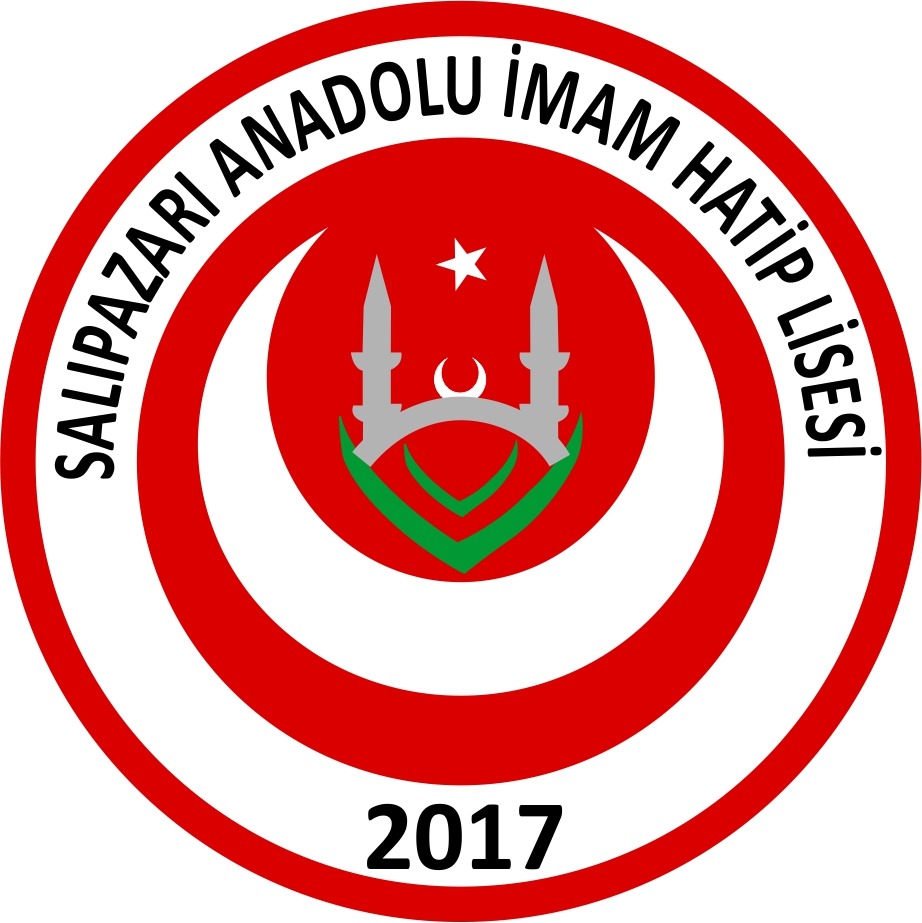 ÖĞRENMENİN ENRENKLİHALİ
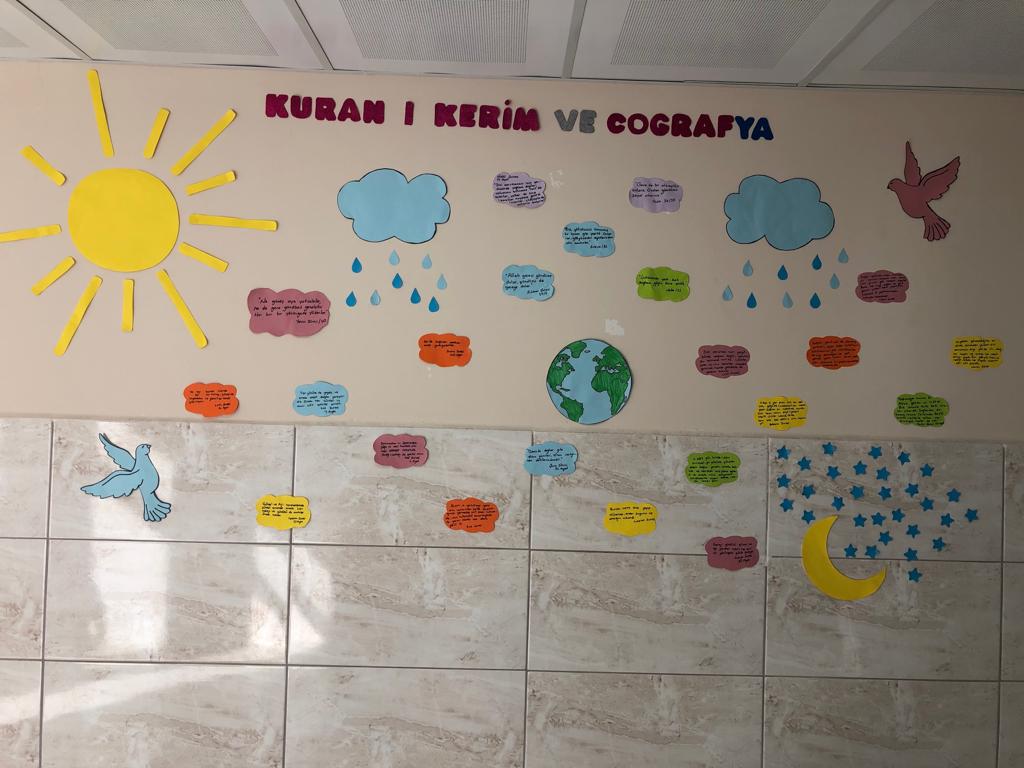 SOSYAL ve KÜLTÜREL ETKİNLİKLER
Sizleridaha iyi yetiştirebilmek için…
Her ağızdan birhadis-i şerif.
Söyleşilerden…
Mehmetçik Vakfı’ndan Bülent UZUN
İmza günlerinden…
Geleceğinize Yön Veren Mesleki Tanıtım Çalışmaları…
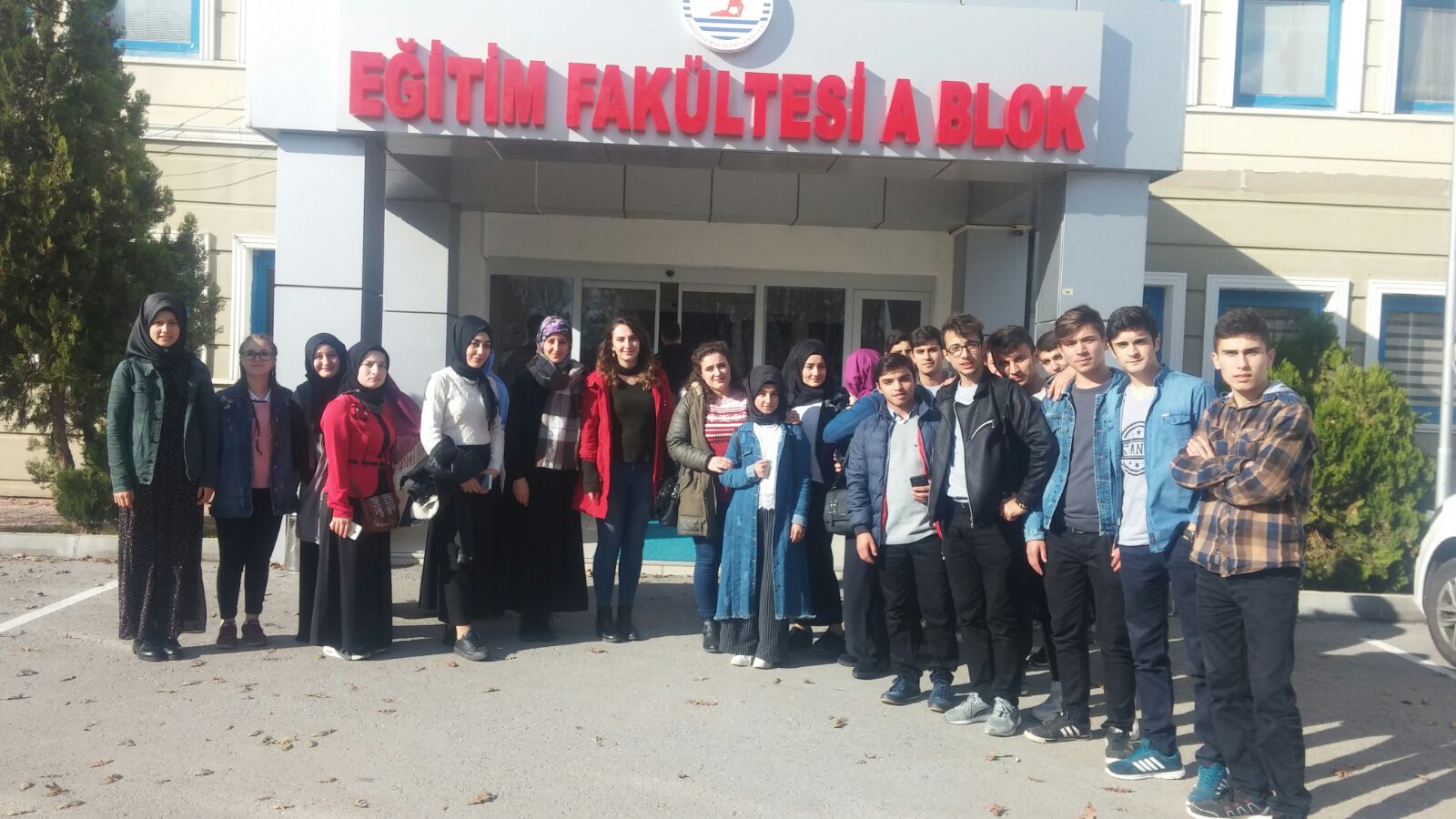 HER SINIFIN
BİR
YETİM KARDEŞİ
VAR
PROJESİ
«REİS BEY»TİYATROSUNDANBAZIBÖLÜMLER…
Pikniğe de gideriz… 
Başarı dolu bir hayat geçirmeniz temennisiyle…
GÜZEL ANILAR BİRİKTİRMEK DUASIYLA…
DEVAMI
SİZLERLE
OLSUN
İSTİYORUZ.